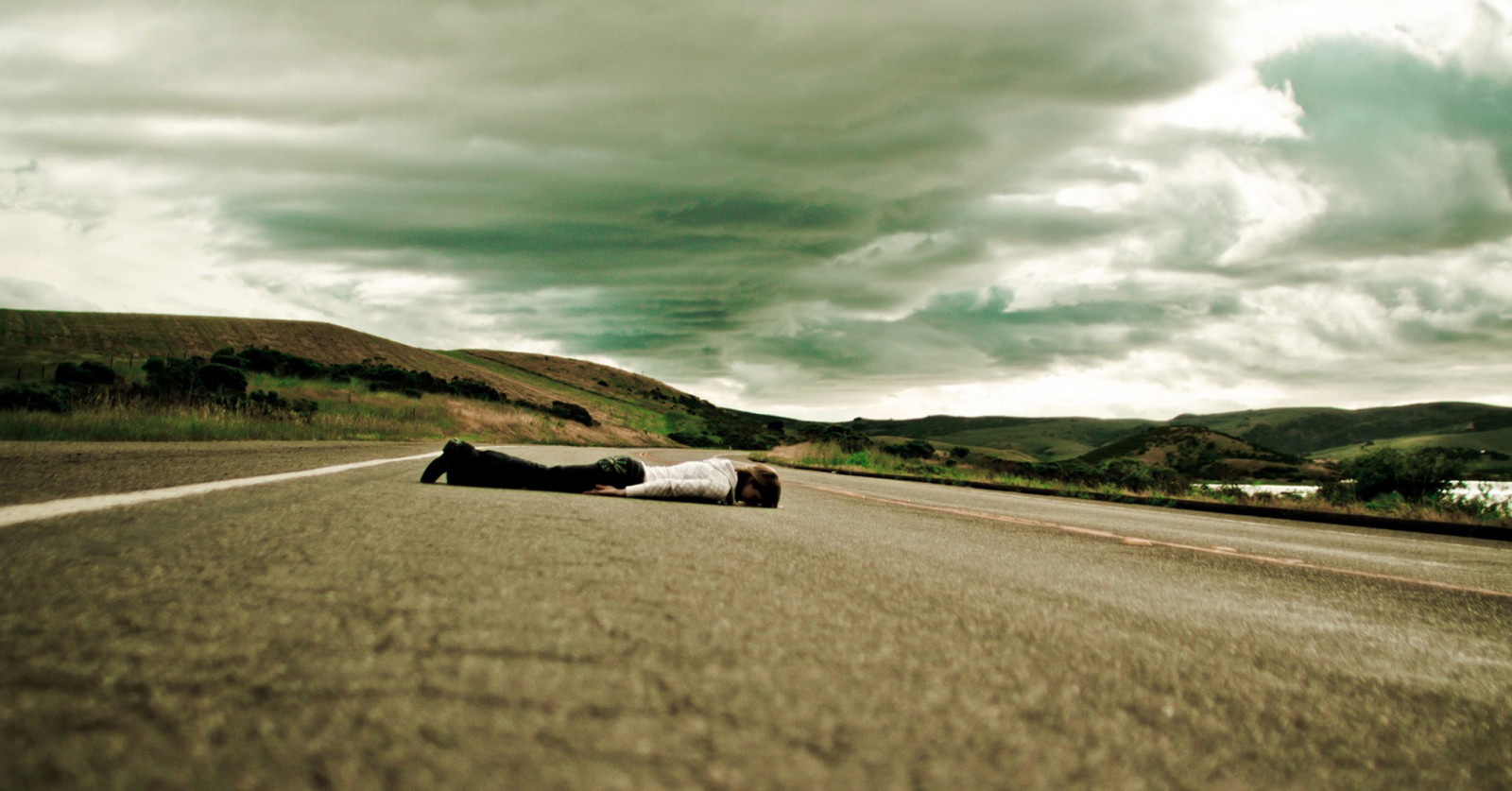 Liberto. Para Quê?Pr. Marcelo Augusto de Carvalho
[Speaker Notes: www.4tons.com
Pr. Marcelo Augusto de Carvalho

Lavras-MG 15/03/2009]
1. A Única Maneira de Preparar Para Peregrinar
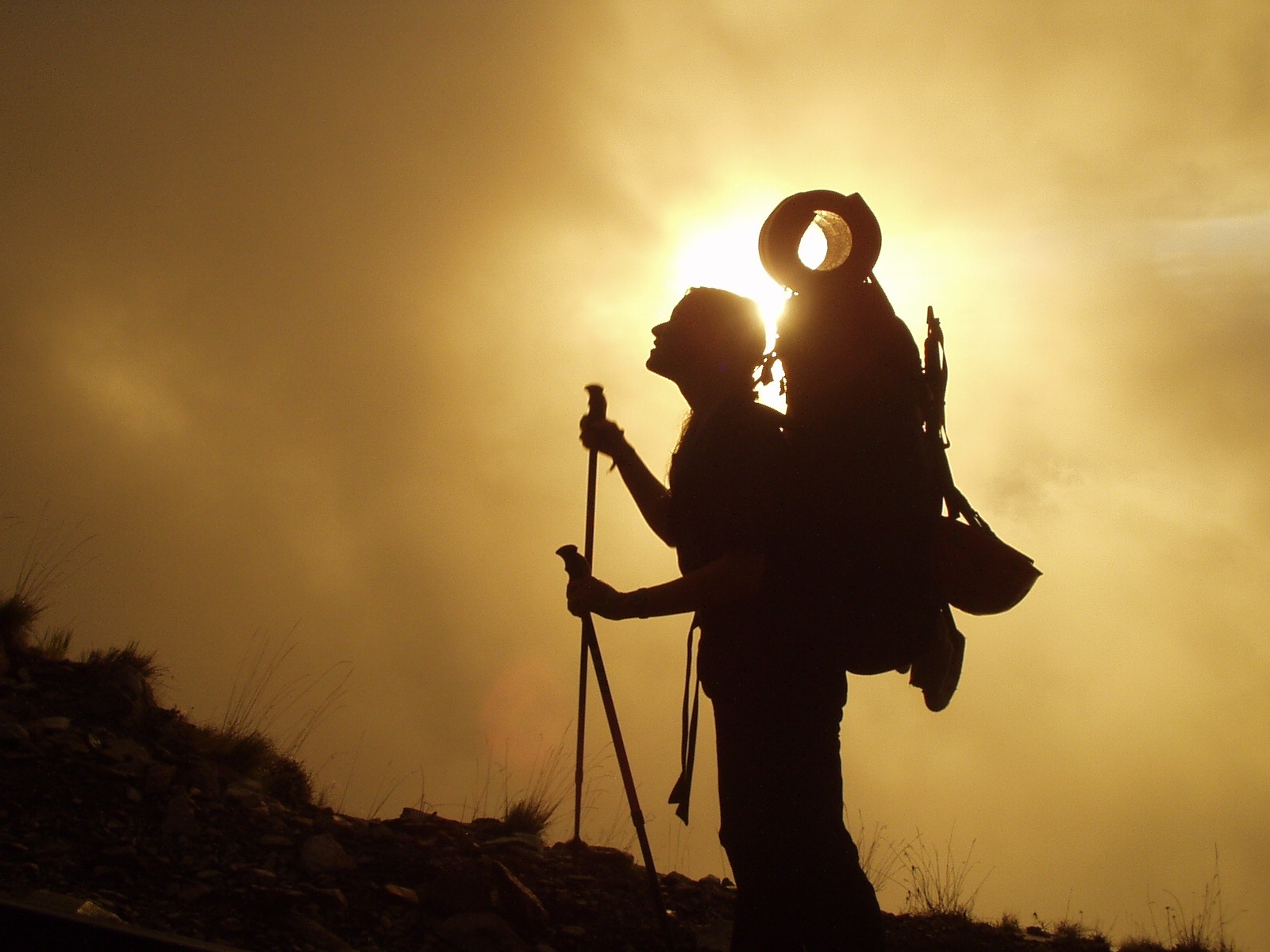 O Êxodo Não Seria Um Movimento De Sem Tetos Tentando Na Força E Na Marra Seus Objetivos
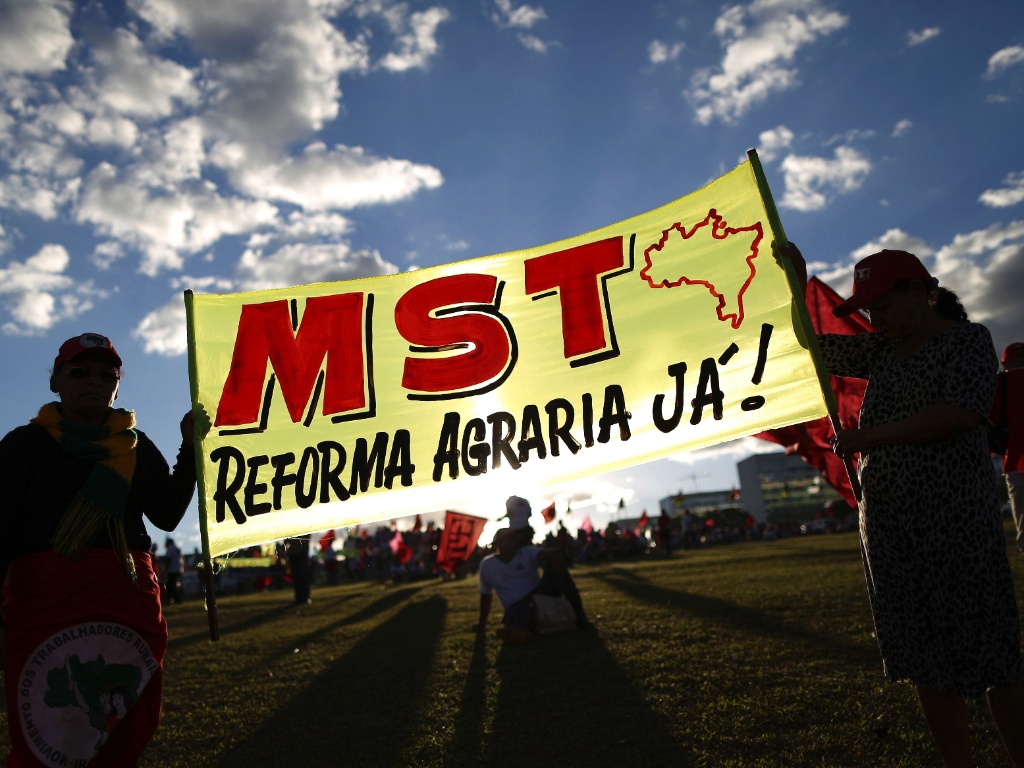 [Speaker Notes: O êxodo não seria um movimento de sem tetos tentando na força e na marra conseguir o que desejavam.]
Não Temos Nenhuma Justificativa Bíblica Para A Teologia Da Libertação
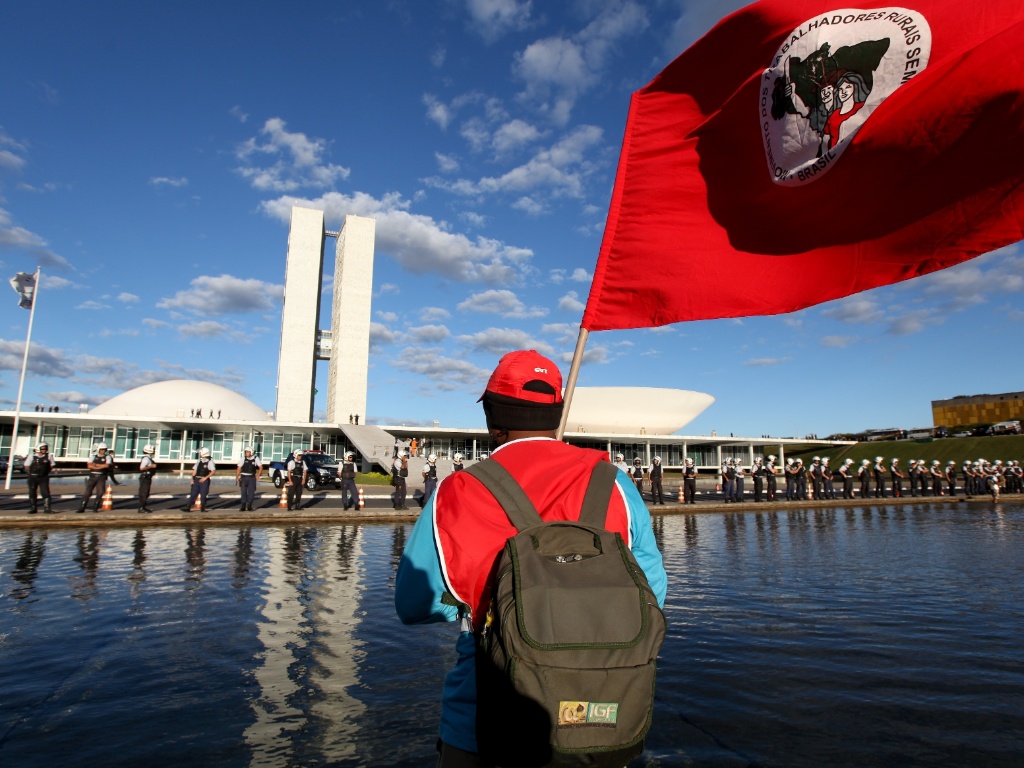 Objetivo do Êxodo
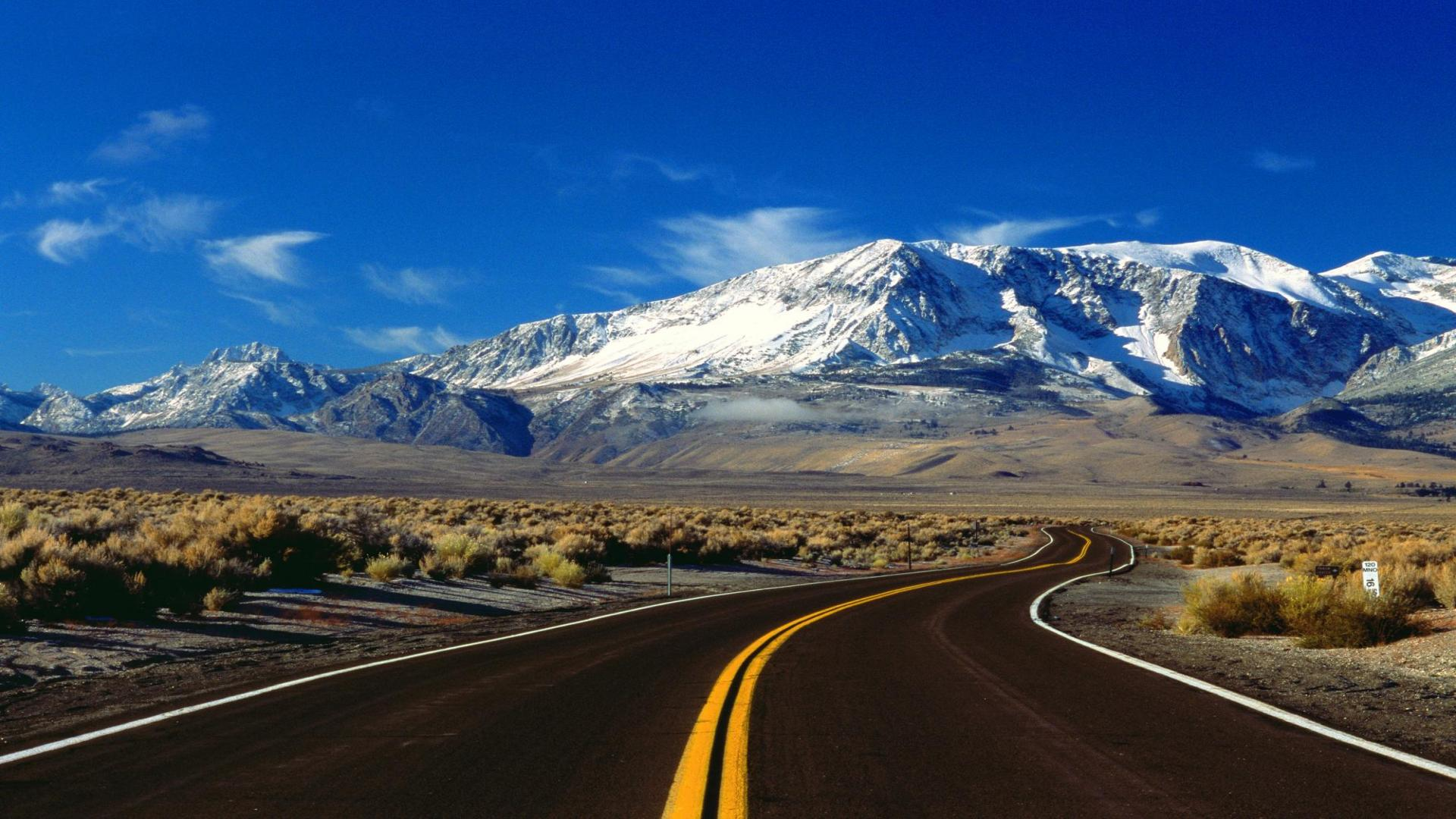 Cumprir um plano espiritual
Nação de sacerdotes
Centro da vida religiosa
Noção histórica do chamado
[Speaker Notes: Cumprir um plano espiritual
Criar uma nação de sacerdotes
Toda a vida religiosa de Israel passou a girar em torno desse assunto: Santuário e Sacerdócio!]
2. Meu Animal de Estimação
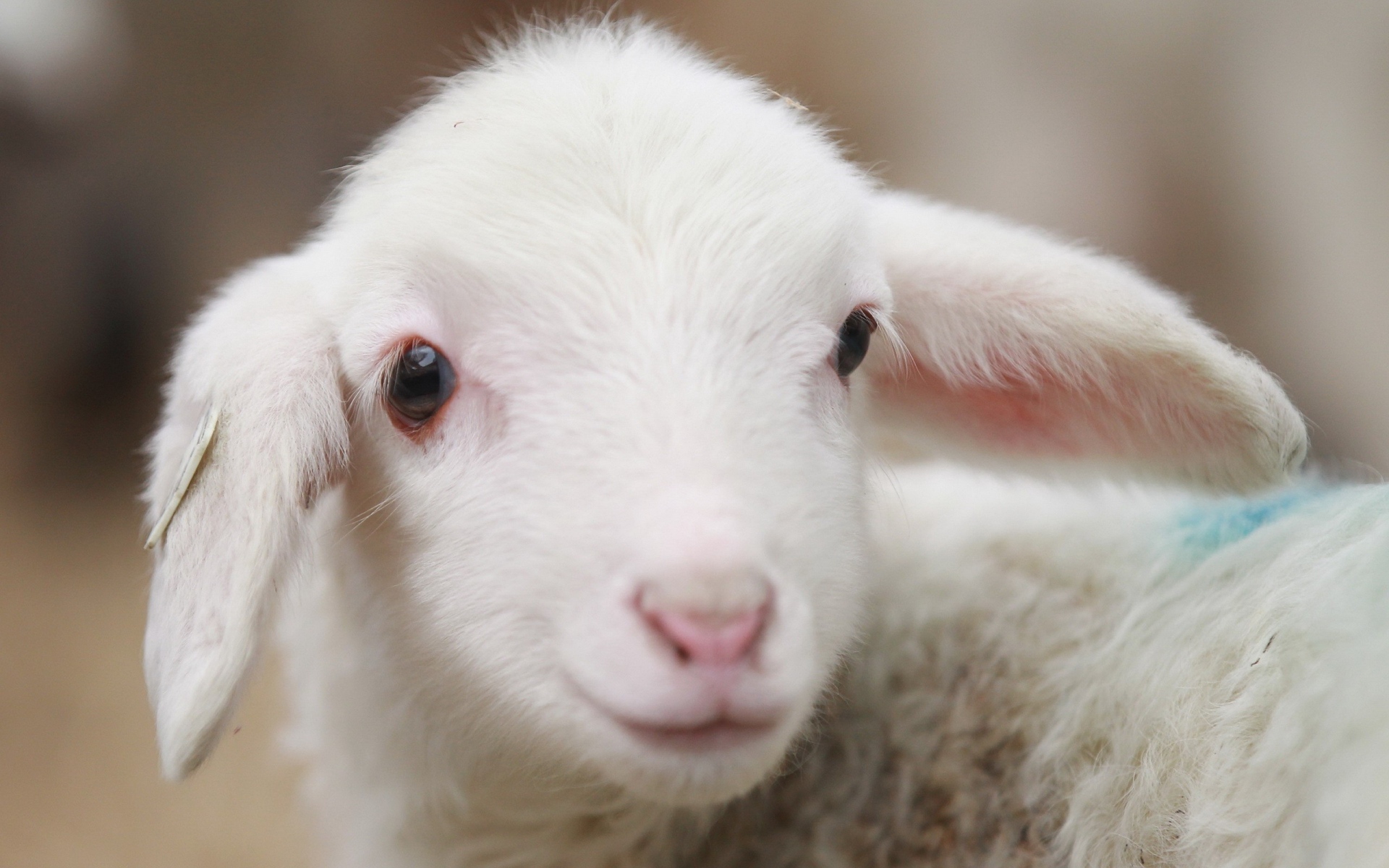 Sangue
TOMEM UM CORDEIRO 
   sem Cristo não há salvação
O SANGUE NA PORTA 
   Seu sangue só valor se for aplicado
COMAM O CORDEIRO 
   comunhão para satisfação
Eventos da Vida: Apontam Para Jesus
ERVAS AMARGAS
Ele sofreu por nós, chamados para sofrer por Ele.
PRONTOS PARA PARTIR
Devemos viver prontos para partir a qualquer momento com Ele para o Céu.
Sem sangue não há vida, nem física, nem espiritual.
Novo Testamento – Santa Ceia
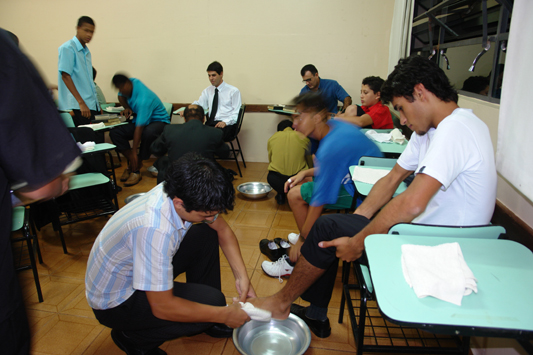 Jamais Deixar De Tomar A Santa Ceia!
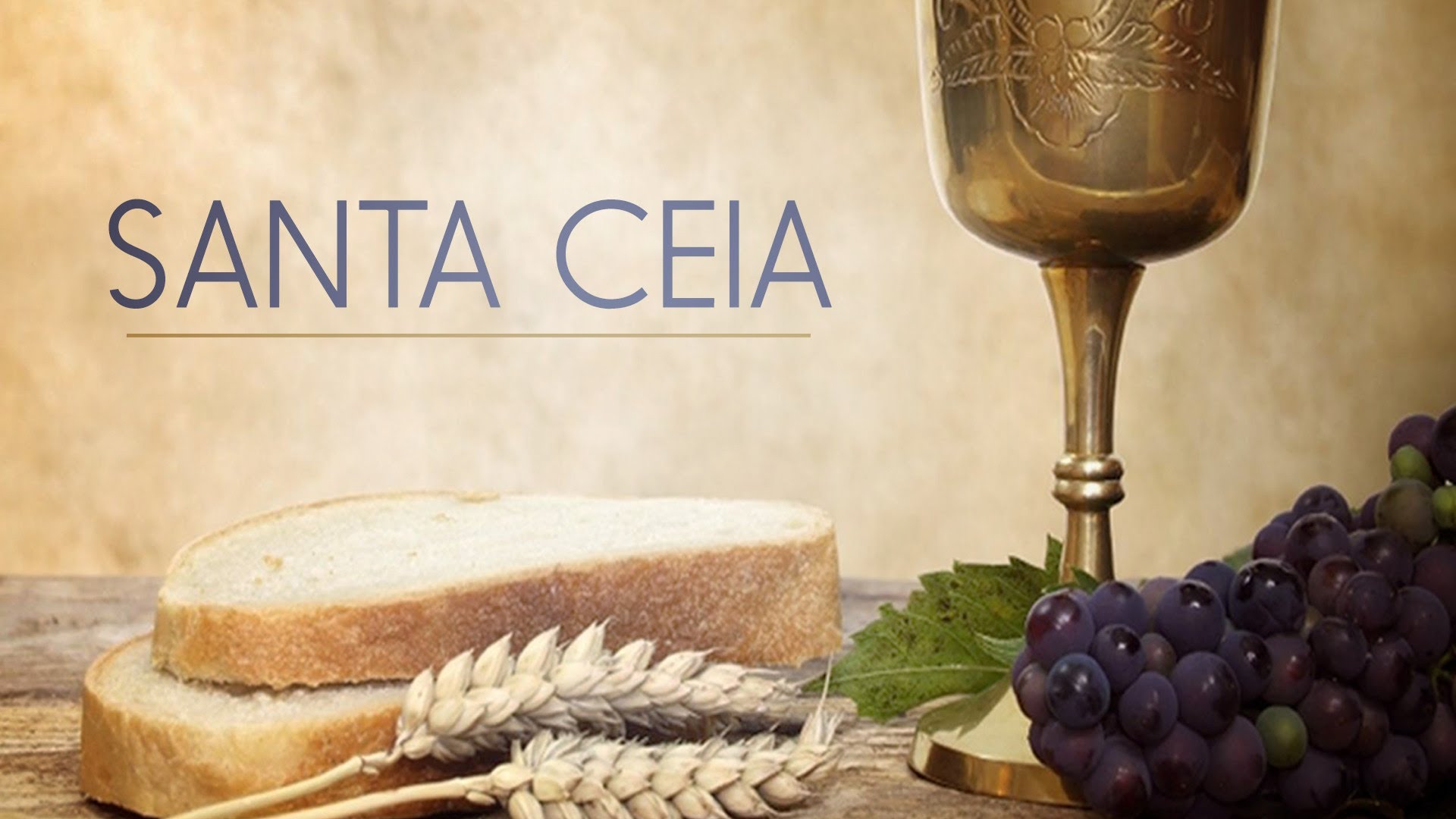 3. Bagagem Podre. Quem?
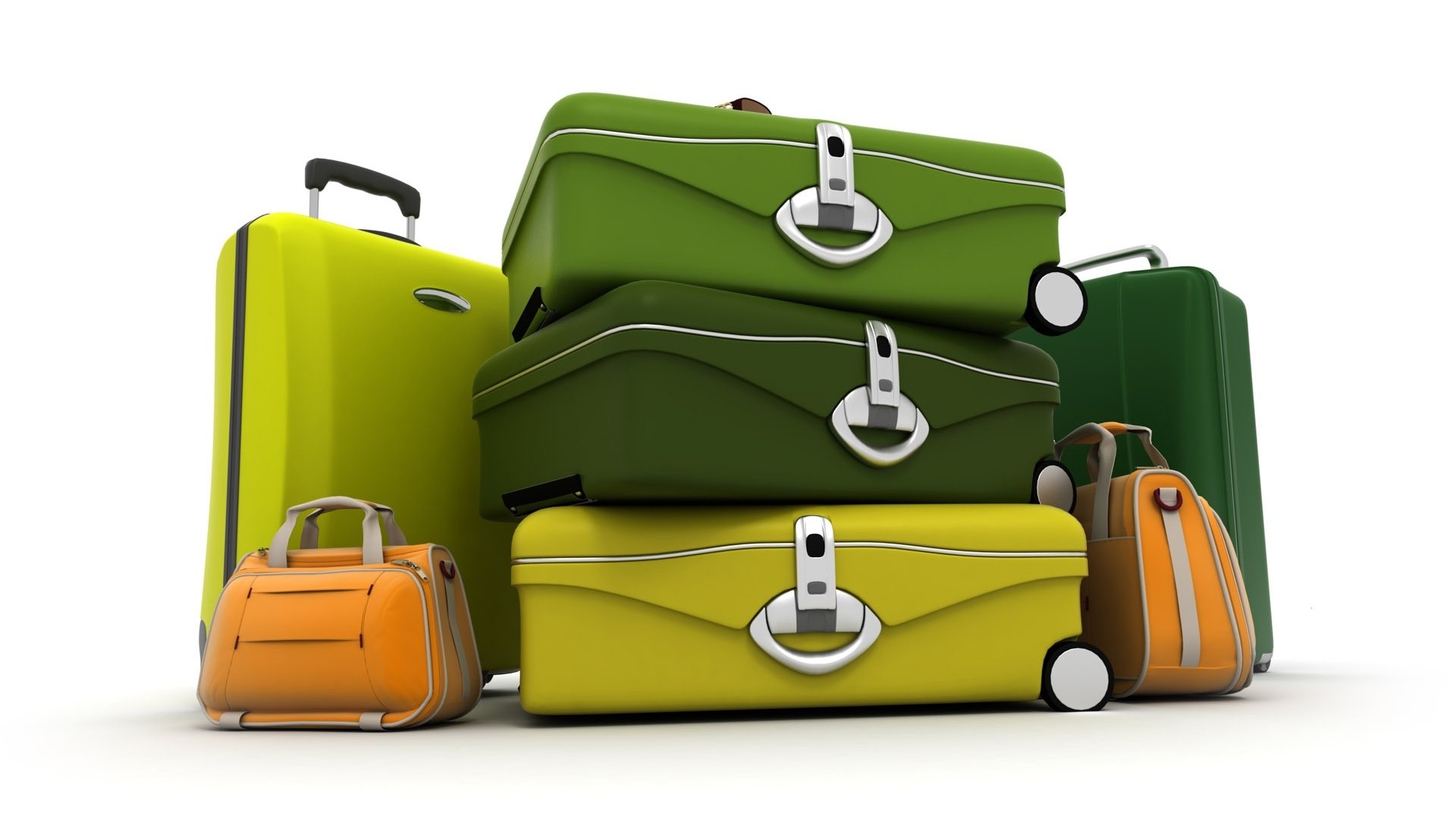 O Misto De Gente
E desejavam escapar das pragas, seguiam o andar das multidões em movimento, levados pela excitação e curiosidade, sem qualquer percepção espiritual do êxodo.
Sempre foram estorvo e cilada para Israel. PP 286.
Quantidade Não Marca Espiritualidade
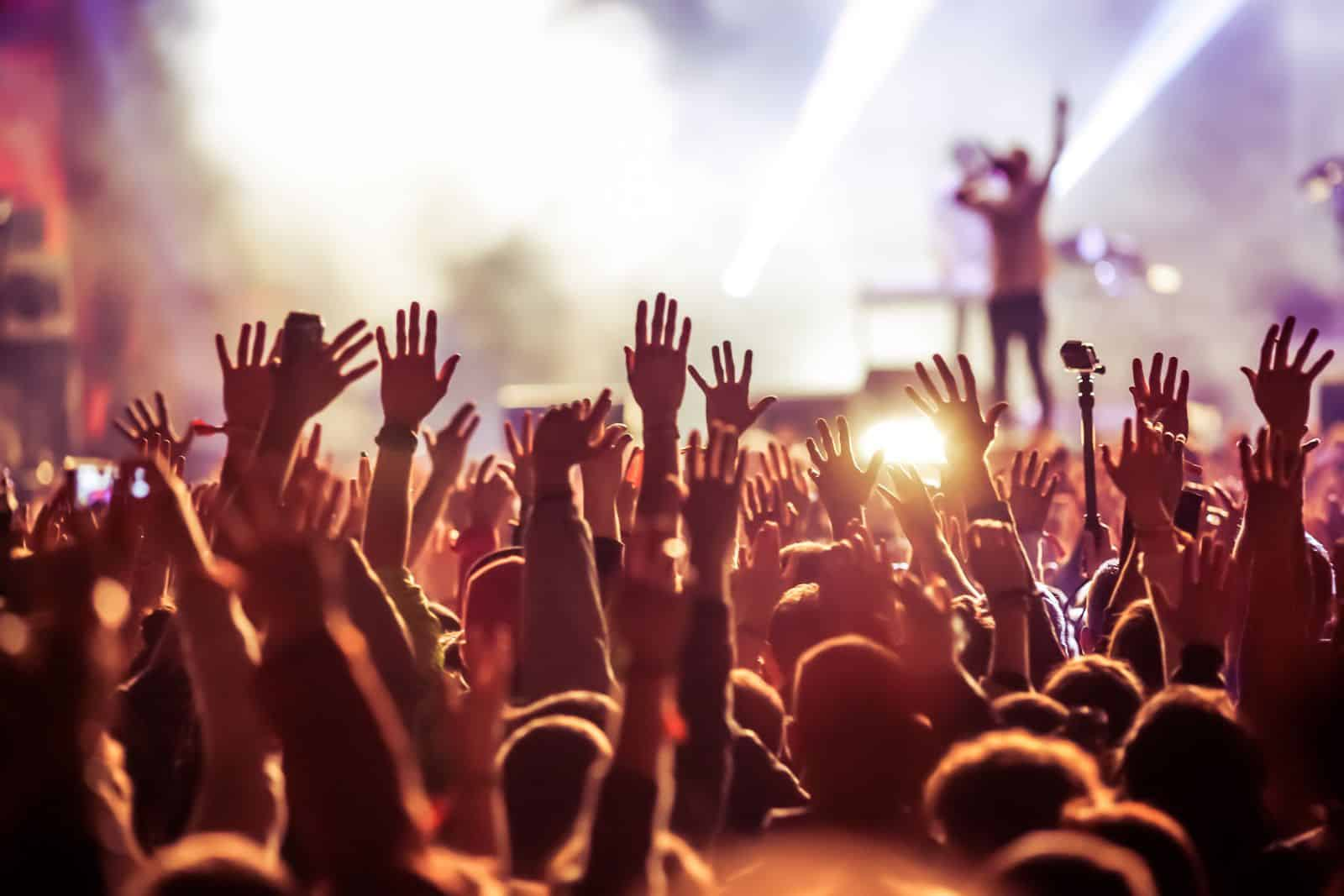 4.Libertação: Motivo Constante do Servir
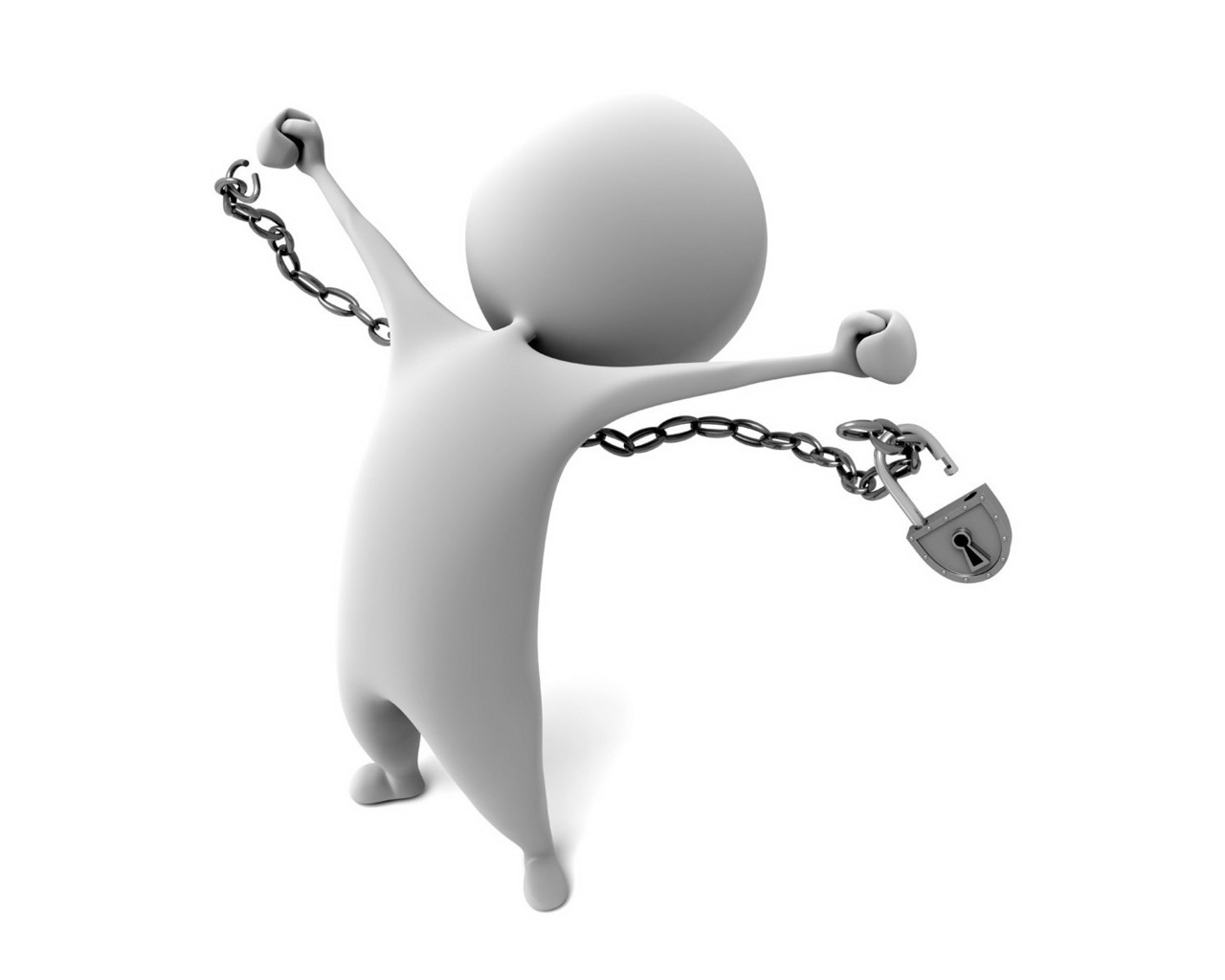 Mar Vermelho
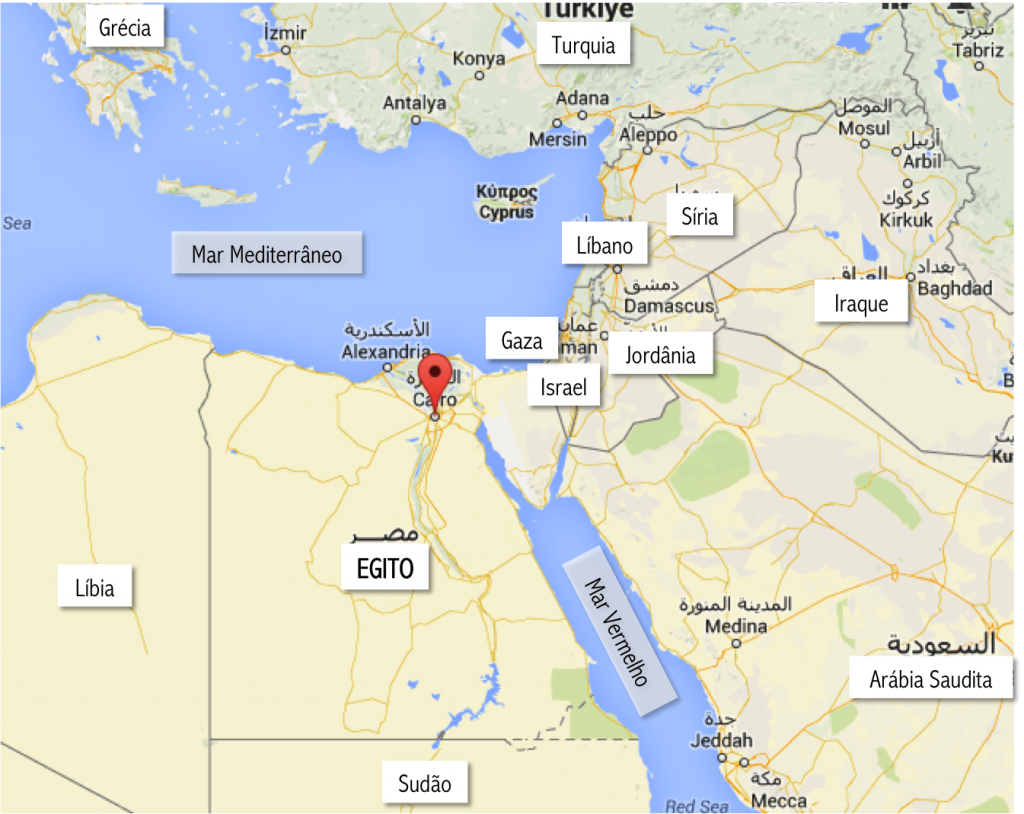 Teologia Hebraica: Deus Me Libertou!
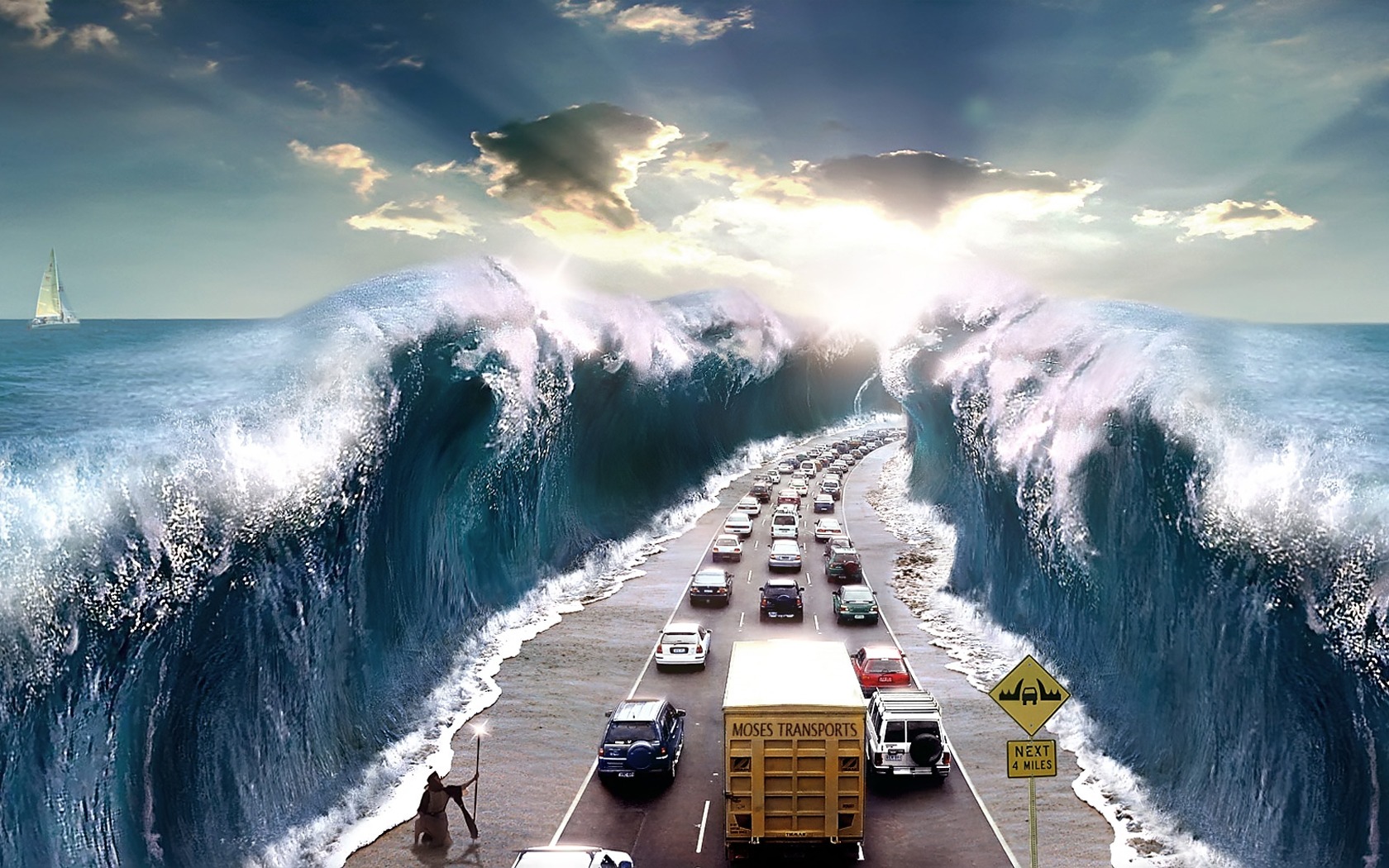 Consciência de 3 fatos:
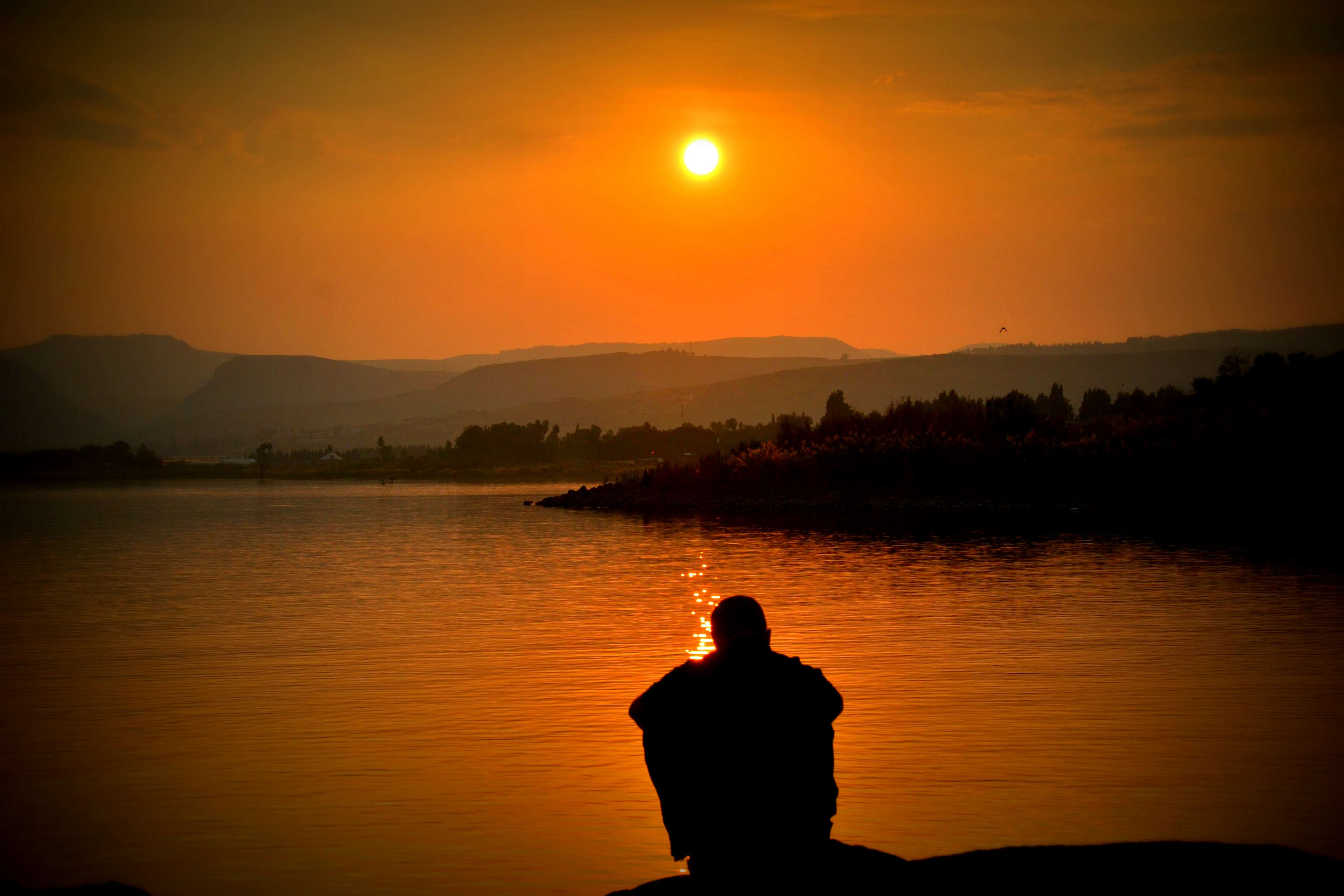 Verdade 1
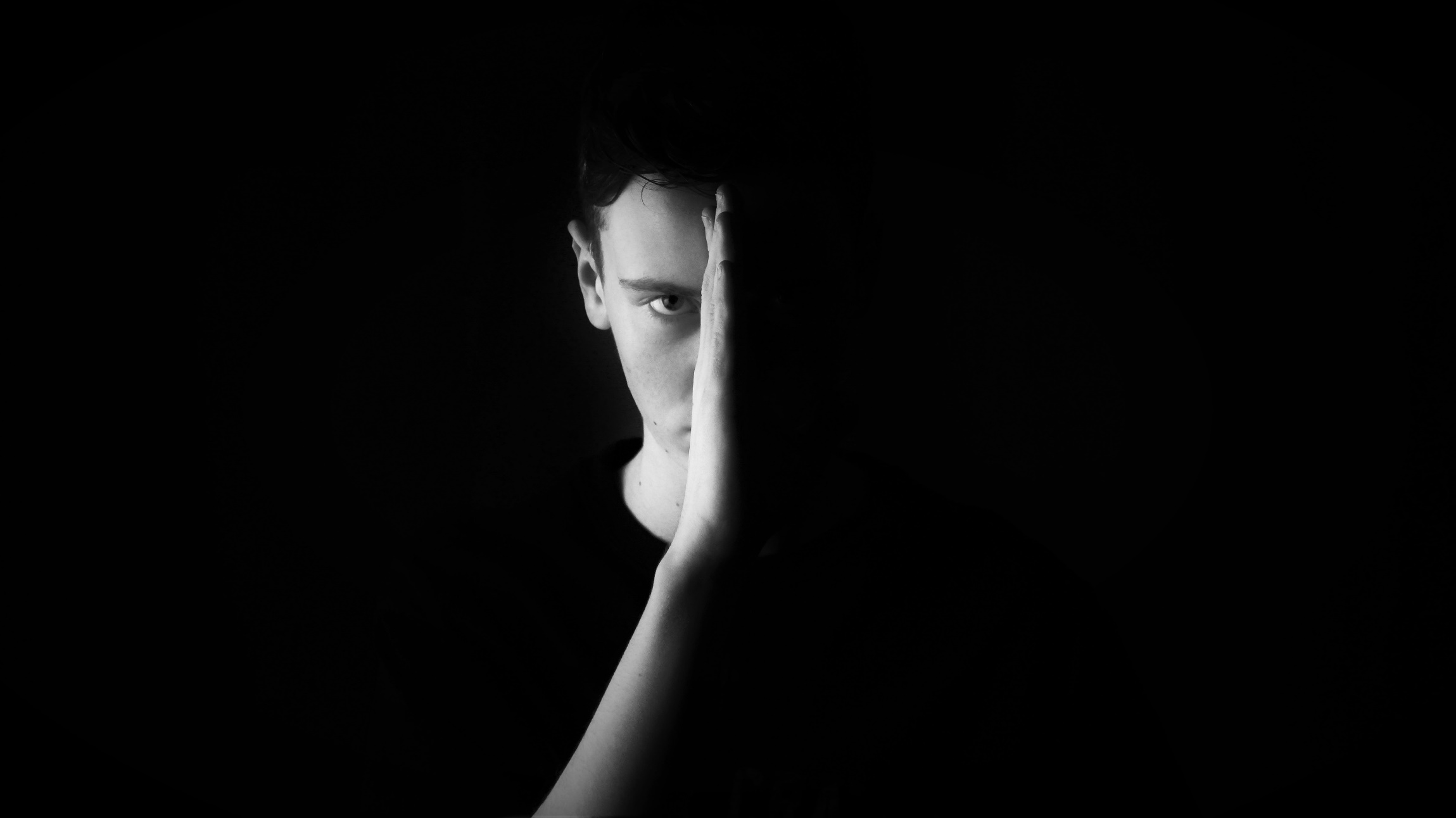 Sou pecador 
Não apenas cometo pecados, mas minha natureza é má!
Verdade 2
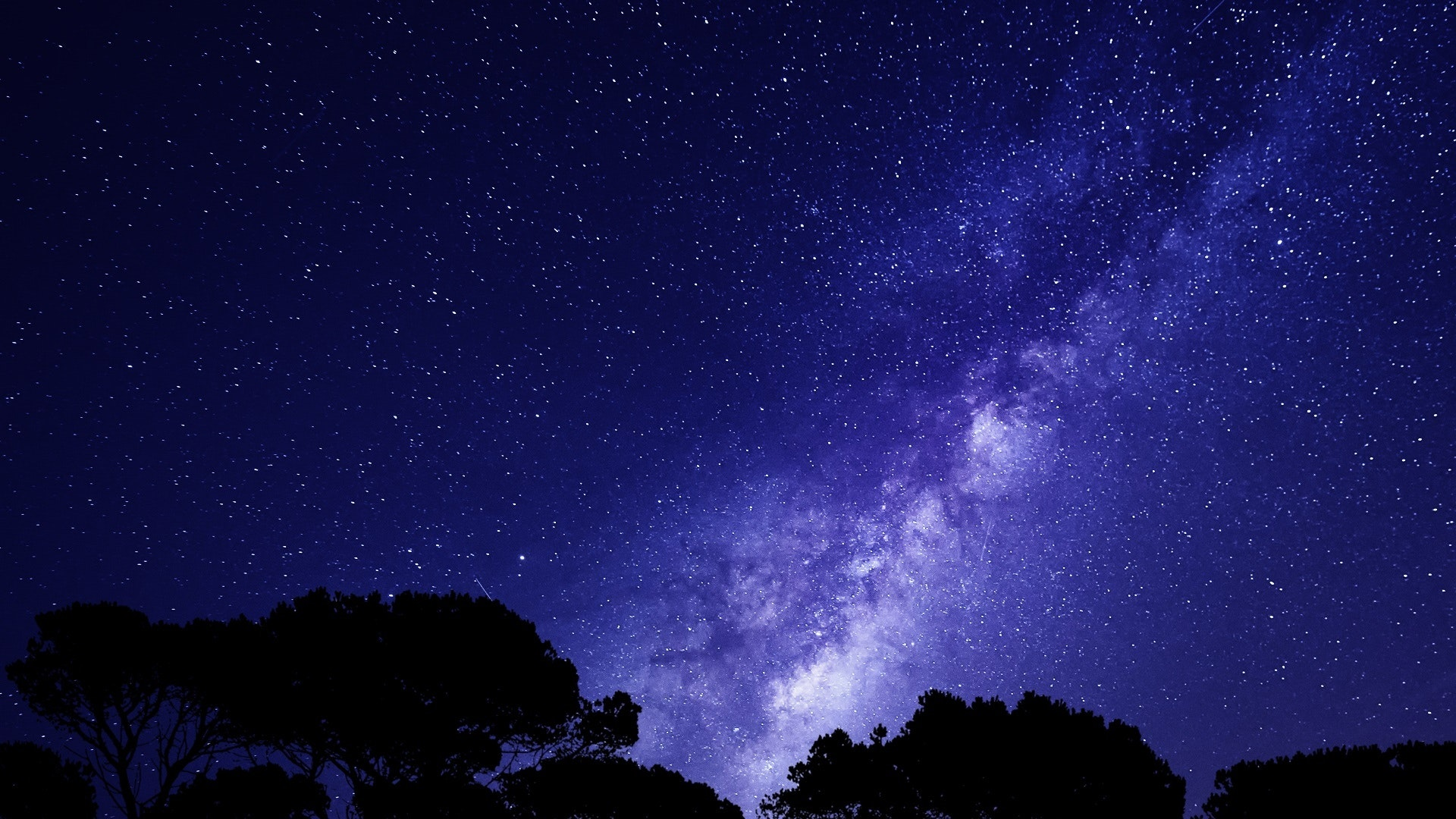 Deus é Santo 
NEle não há sequer nem sombra de variação, quanto mais de pecado!
Verdade 3
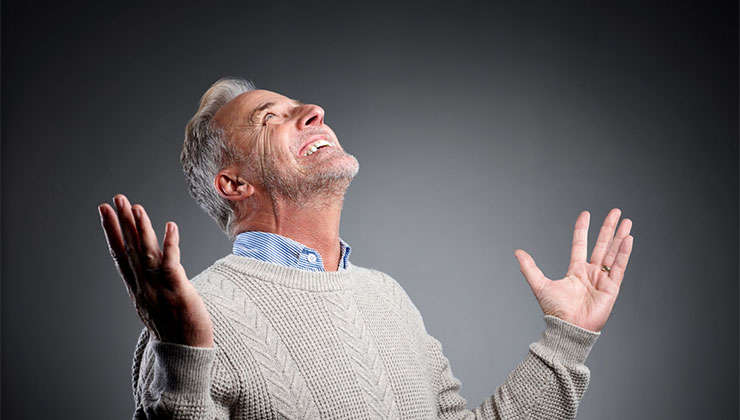 Só em Sua presença posso ser purificado!
Aproveite Sua Liberdade, no Senhor!
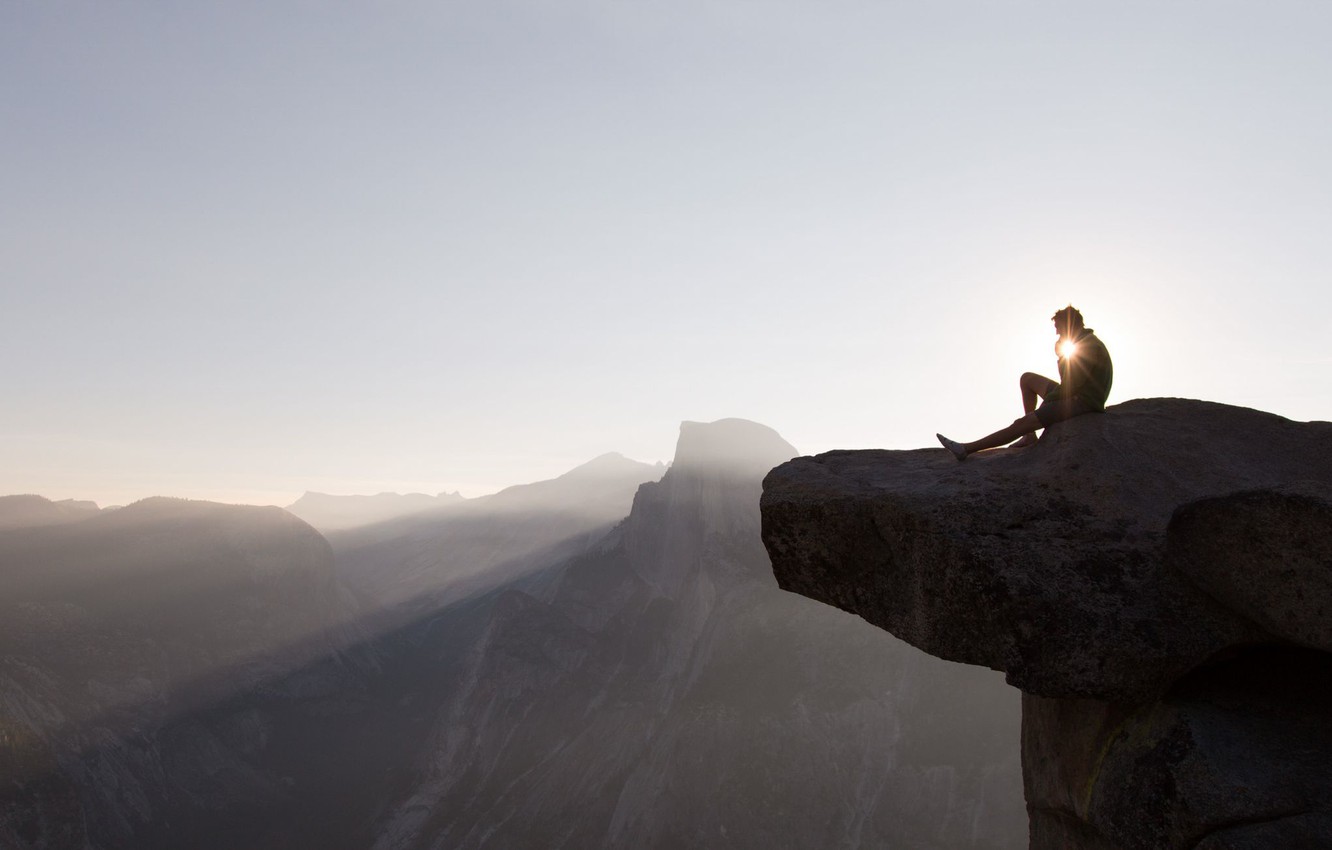 [Speaker Notes: APELO]